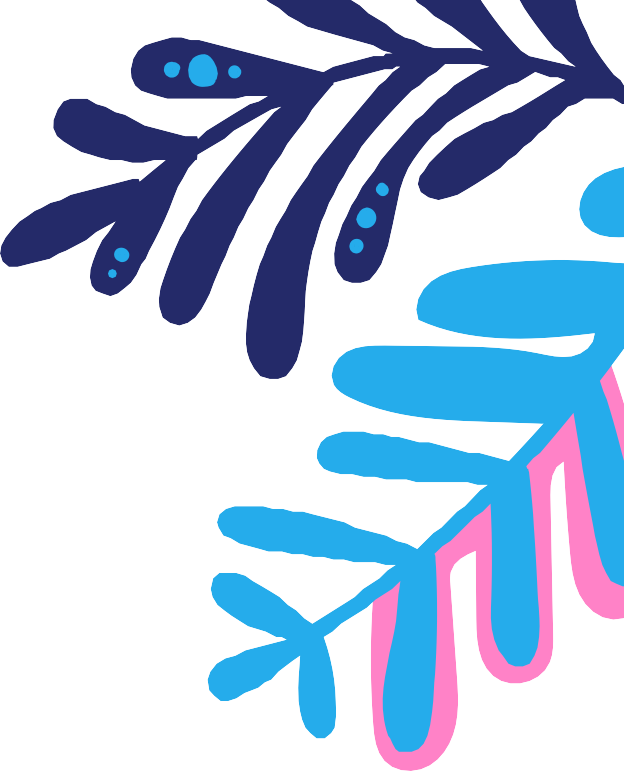 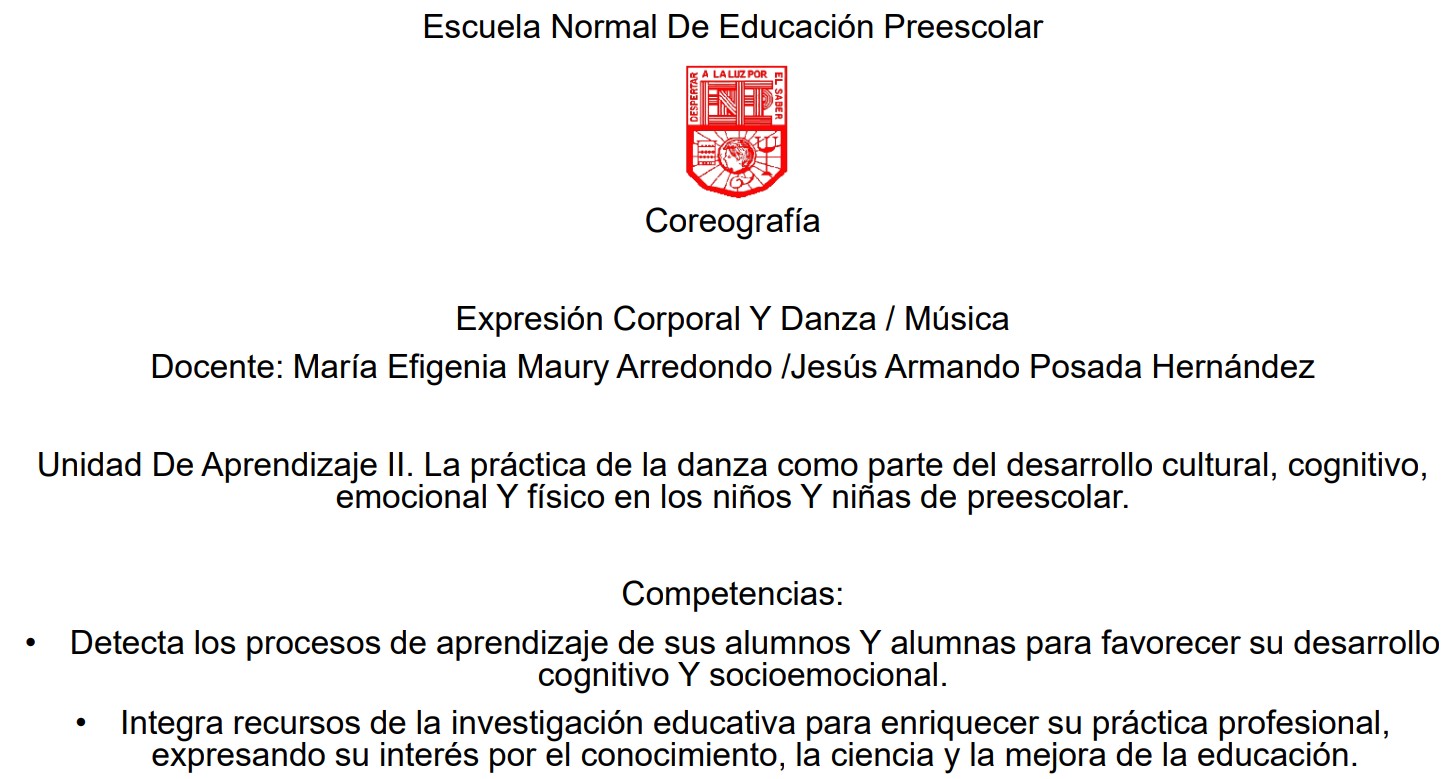 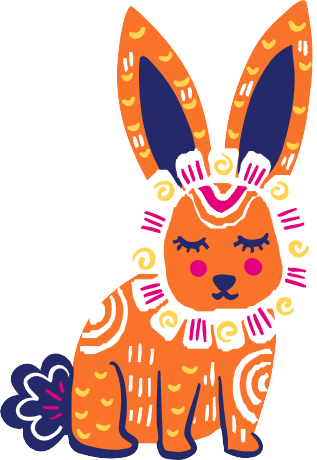 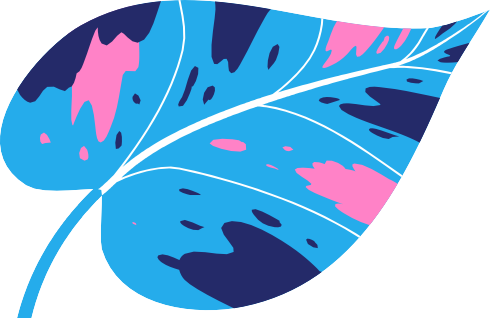 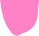 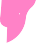 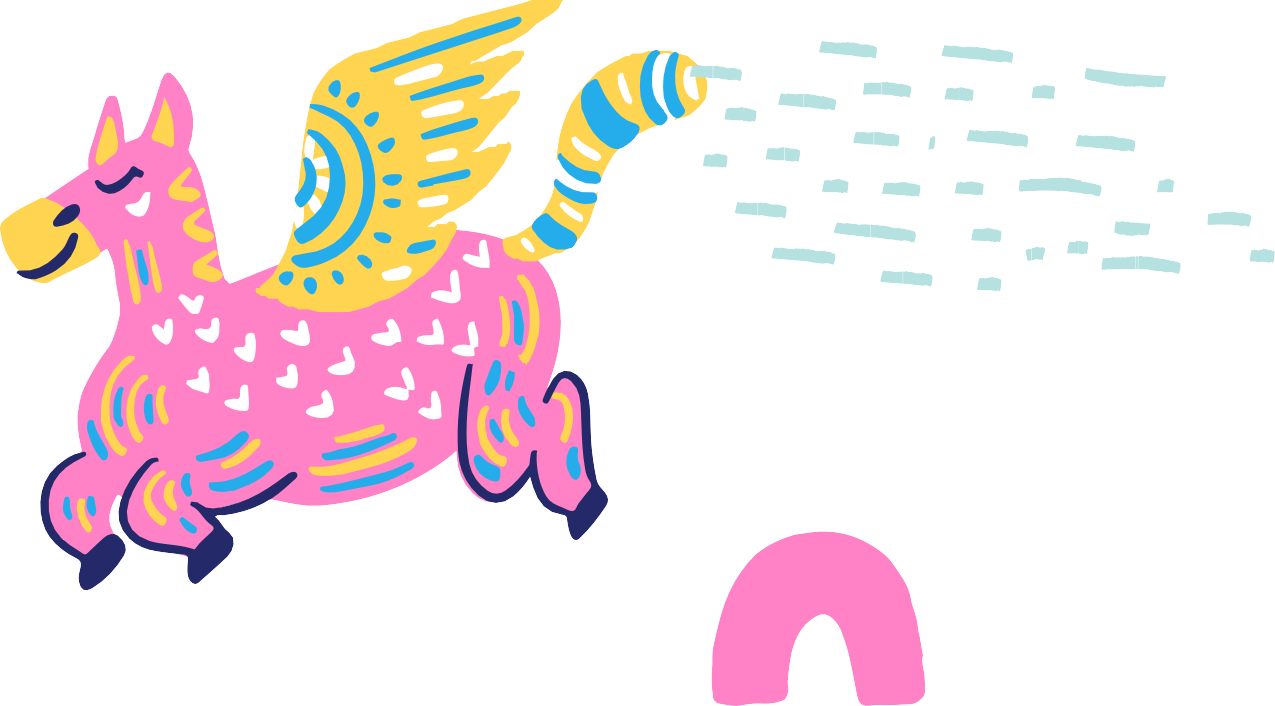 Rosita
Alvirez
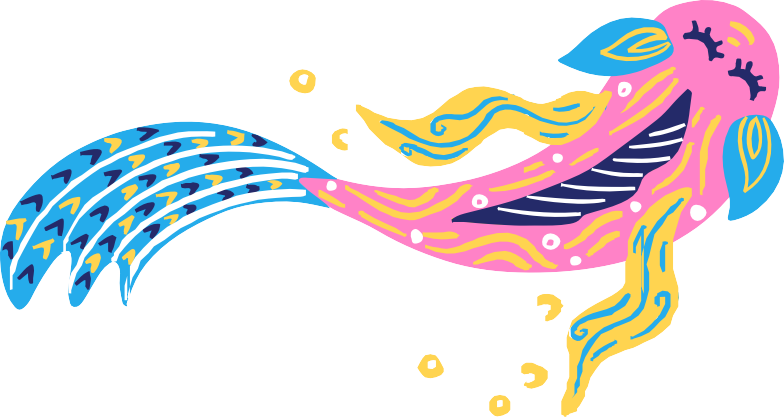 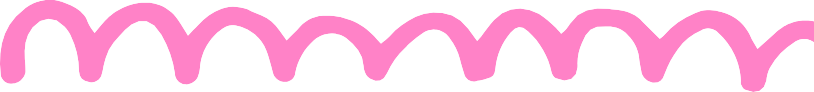 EQUIPO:
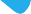 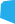 -Cinthia Gabriela Bernal Cervantes # 4
-Karina Guadalupe Clemente Gomez #6
-Jazmin Azucena De La cruz Sanchez #7
- Andrea Judith Esquivel Alonzo #8
-Salma Mariana Gaona Gaona #9
-Veronica Esmeralda Gonzales Mata# 11
-
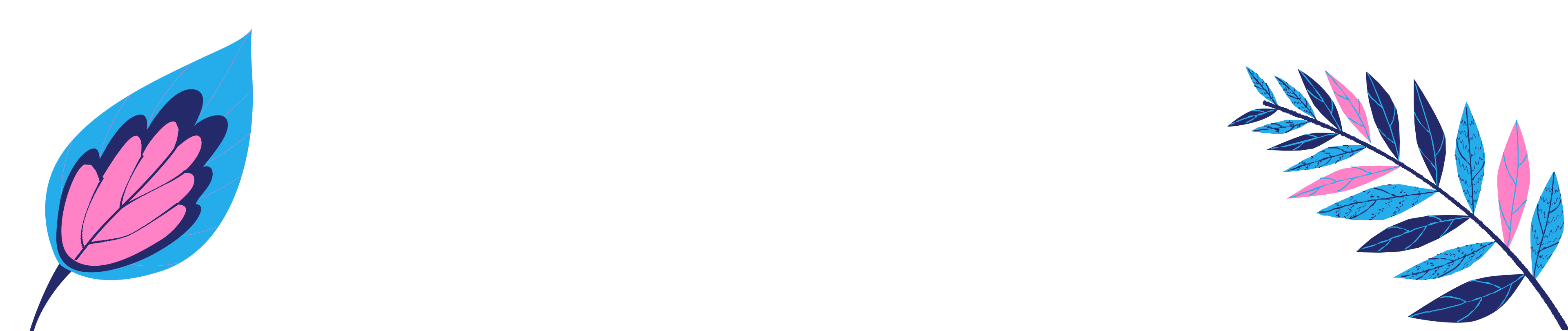 Su creador
Felipe Valdés Leal
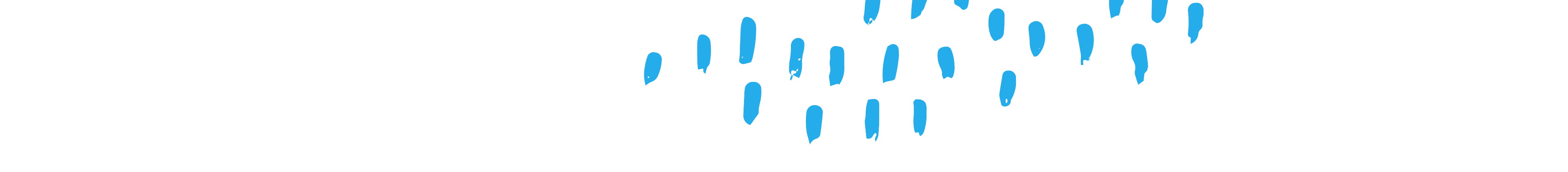 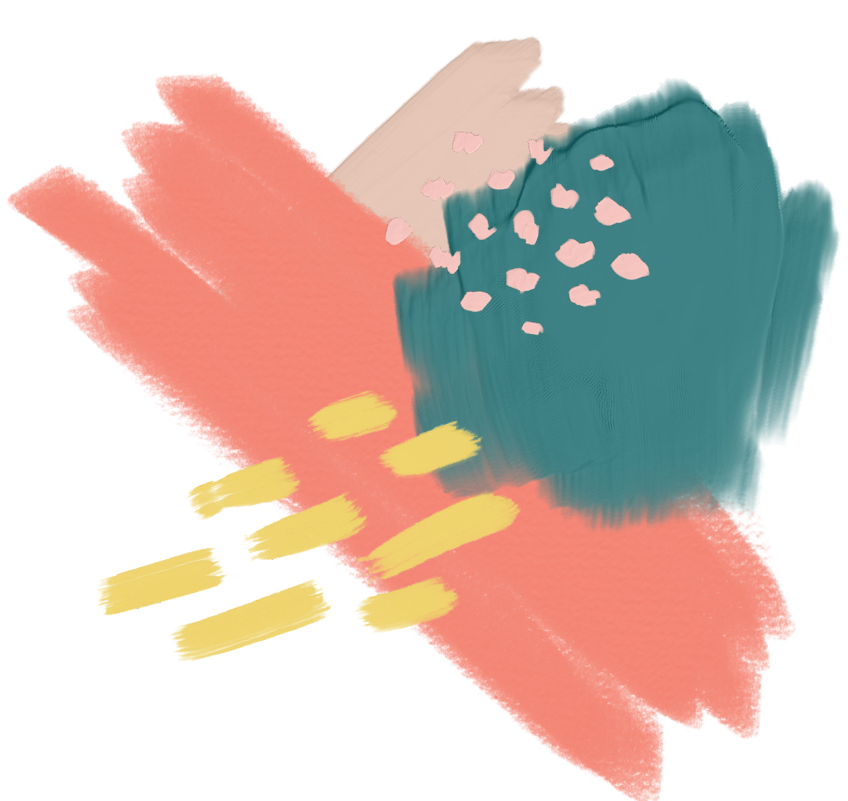 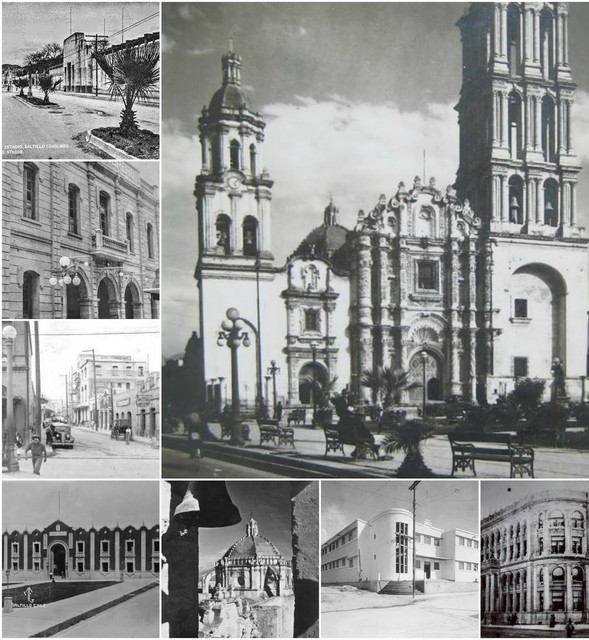 Origen
Saltillo, Coahuila .
año 1900
Letra Rosita Alvirez
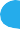 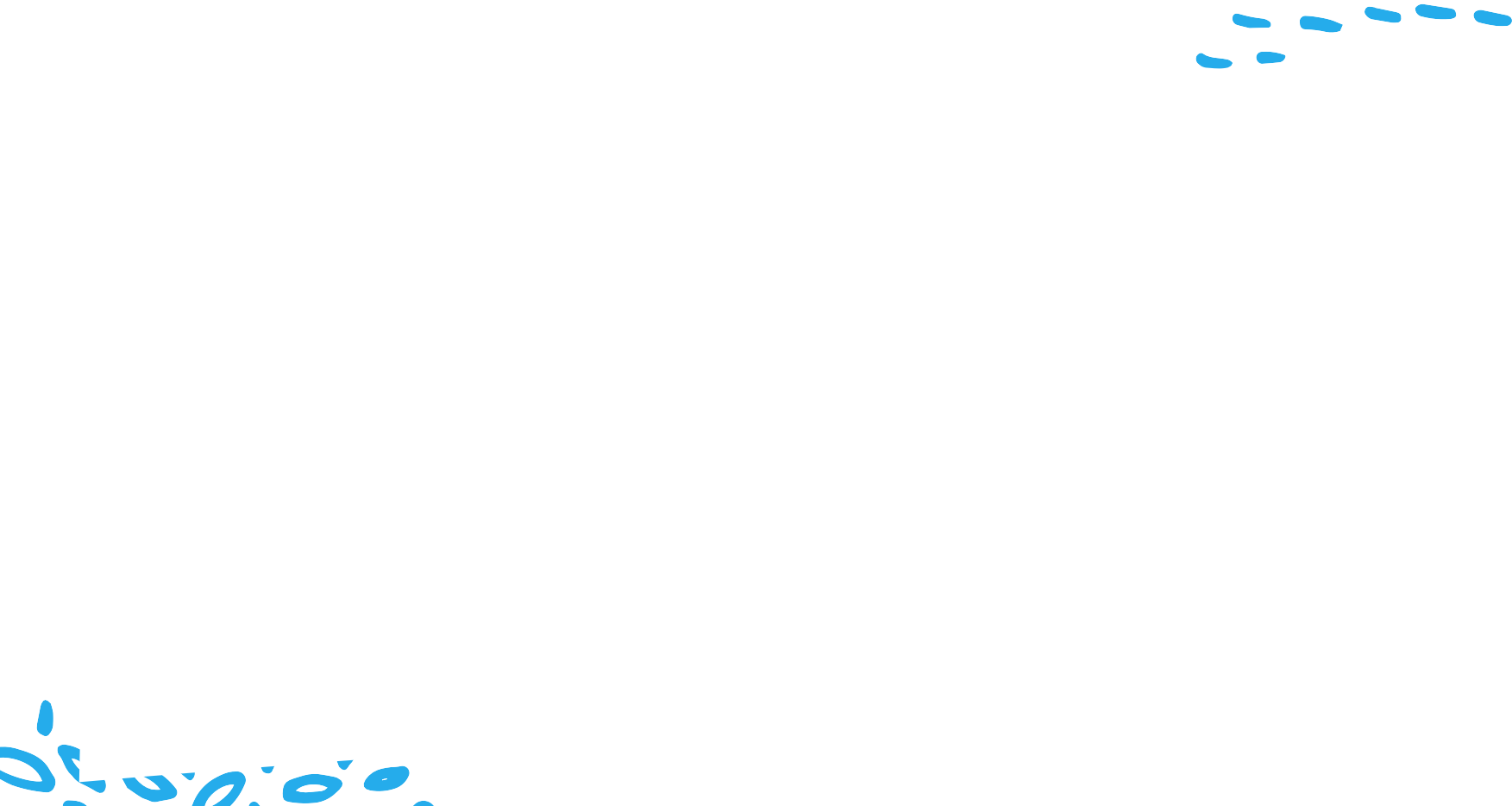 Año de mil novecientos  Presente lo tengo yo
Echo mano a la cintura  Y una pistola sacó
Y a la pobre de Rosita  Nomás tres tiros le dió  Nomás tres tiros le dió
En un barrio de Saltillo  Rosita Alvírez murió  Rosita Alvírez murió
Su mamá se lo decía:
-Rosa, esta noche no sales
-Mamá no tengo la culpa
Que a mí me gusten los bailes  Que a mí me gusten los bailes
[?]
La noche que la mataron  Rosita estaba de suerte:  De tres tiros que le dieron
Nomas uno era de muerte  Nomas uno era de muerte
Hipólito llegó al baile  Y a Rosa se dirigió
Como era la más bonita  Rosita lo desairó
Rosita lo desairó
[?]
Rosita ya está en el cielo  Dándole cuenta al creador
Hipólito en el juzgado  Dando su declaración  Dando su declaración
-Rosita no me desaires  La gente lo va a notar
-Pues que digan lo que quieran  Contigo no he de bailar  Contigo no he de bailar
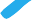 Historia.
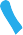 Cuenta el asesinato de Rosita Alvírez, empezando por declarar que la  tragedia ocurrió en el año 1900. El primer personaje del corrido es la  madre de Rosita, quien pretende impedir a Rosa que salga esa  noche, sin embargo desoyendo a su madre, Rosita asiste al baile, así  mismo Hipólito, quien aborda a Rosa pidiéndole una pieza, como  Rosa se niega, tal vez de modo altanero o despectivo, Hipólito  reacciona sacando su pistola y asesinando a Rosita Alvírez en el  acto. Finalmente cuenta el corrido que Rosa va al cielo e Hipólito a la  cárcel.
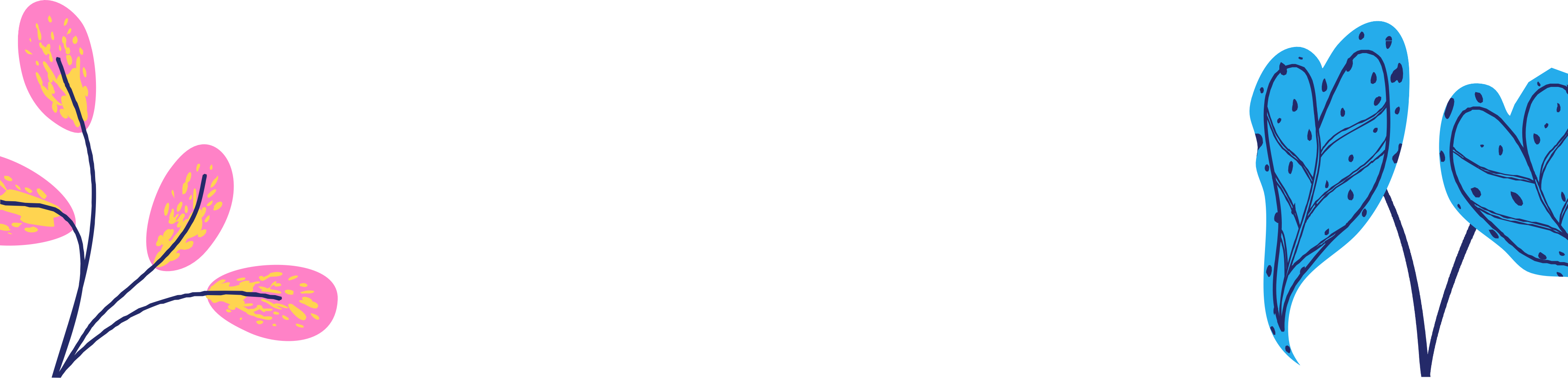 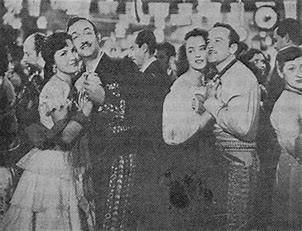 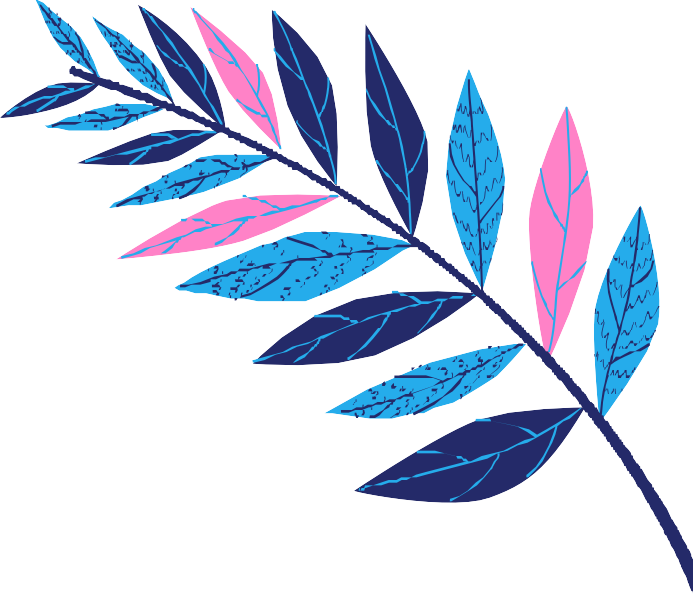 Interpretes .
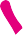 Existen varias versiones del corrido de Rosita  Alvírez, entre las que se pueden mencionar las de: Eulalio Gonzales “Piporro”, Antonio Aguilar, Lydia Mendoza, Francisco “El charro Avitia”, las hermanas Padilla, los alegres de Terán, el trio calaveras, y Jenni Rivera.
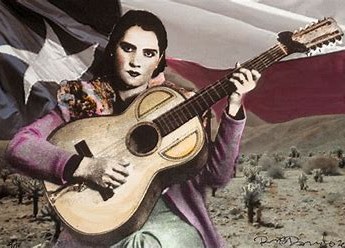 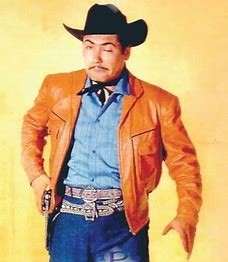 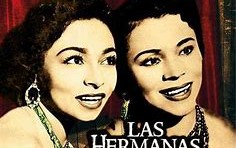 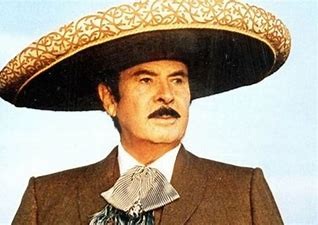 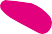 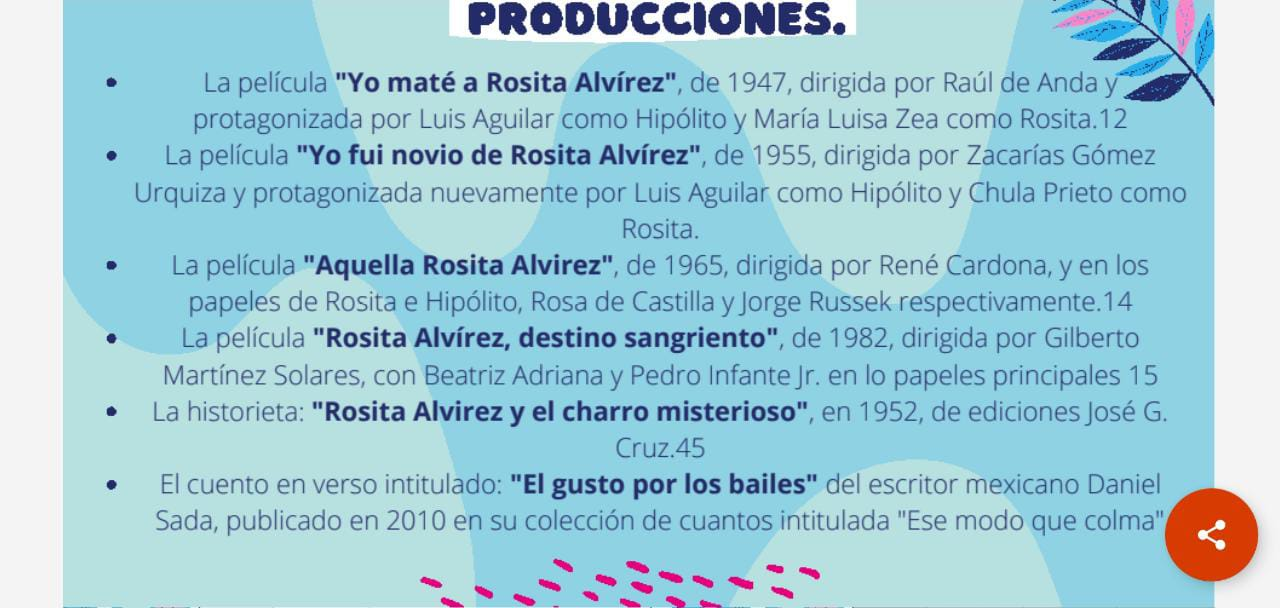 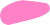 L
E
V
D
I
D
K
E
N
I
O
L
https://drive.google.com/file/d/1Pr9ADXp_CFC8g7vMW9vAxEJMqEKQG3Dg/view?usp=sharing
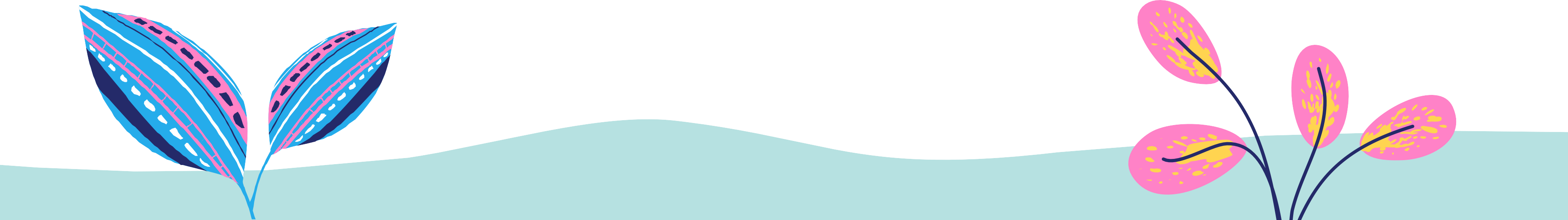 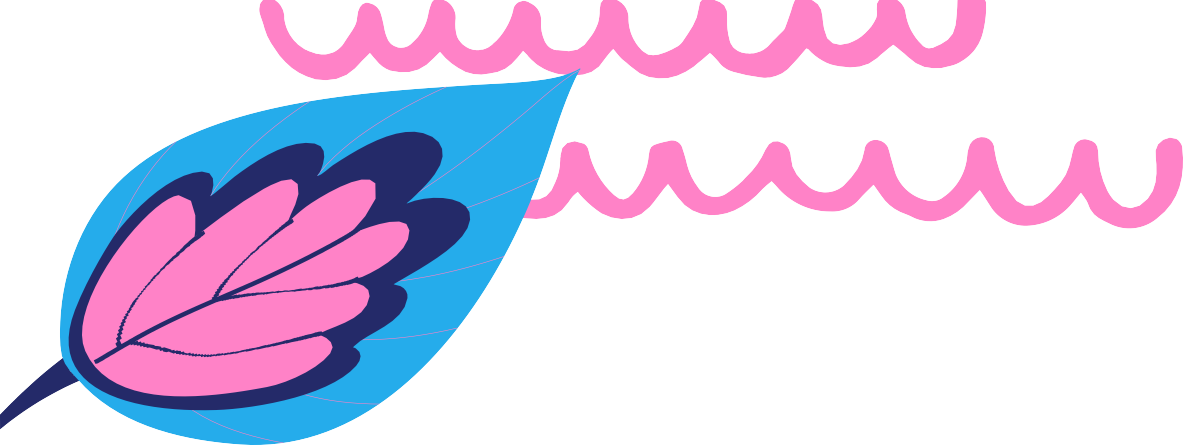 rúbrica
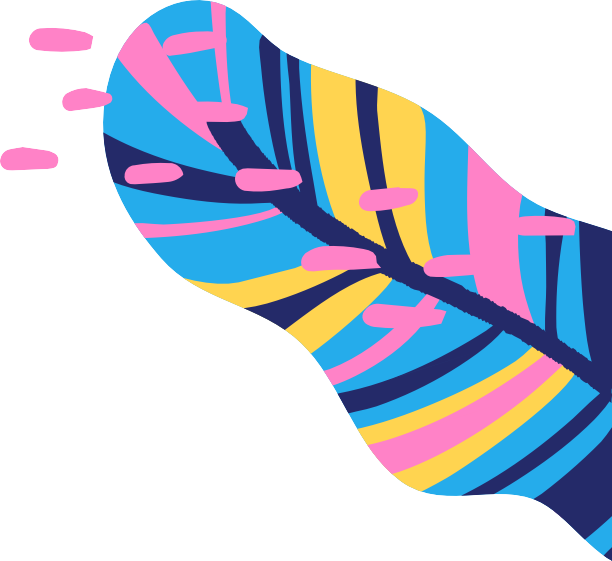 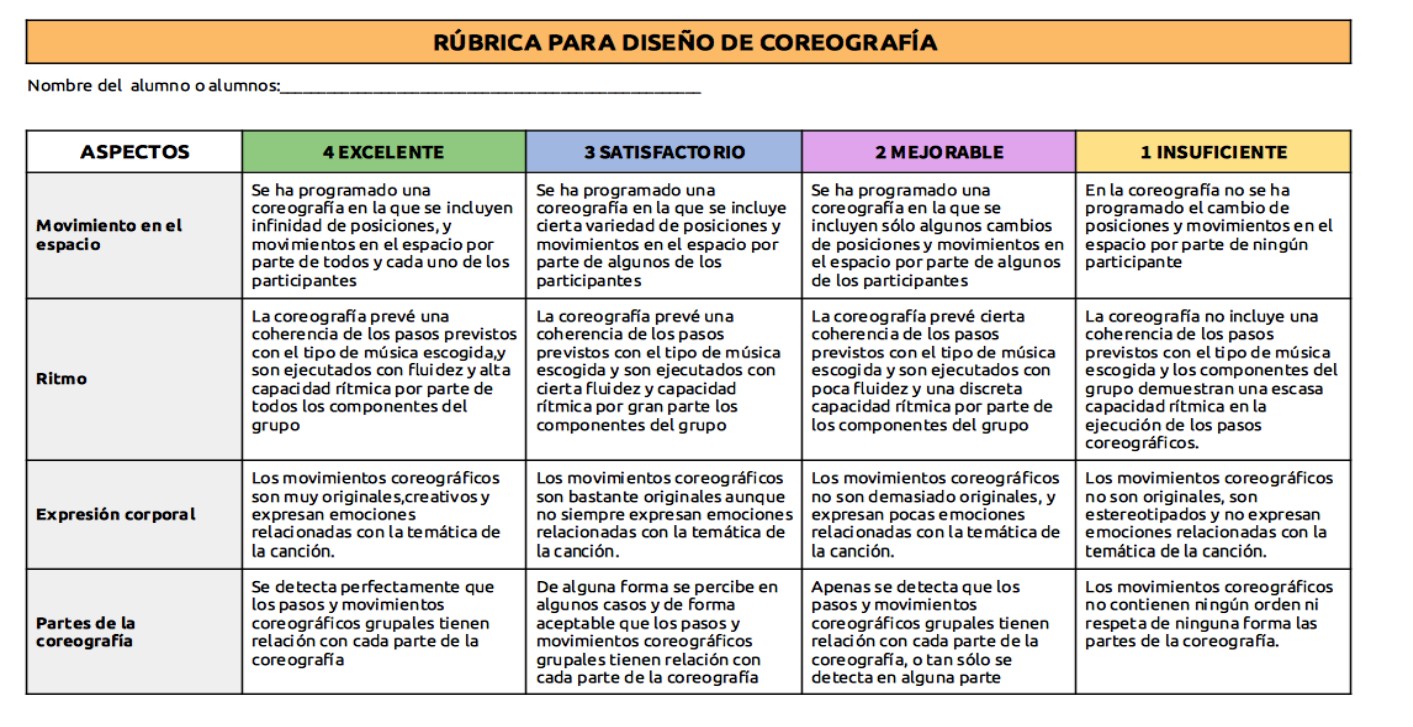 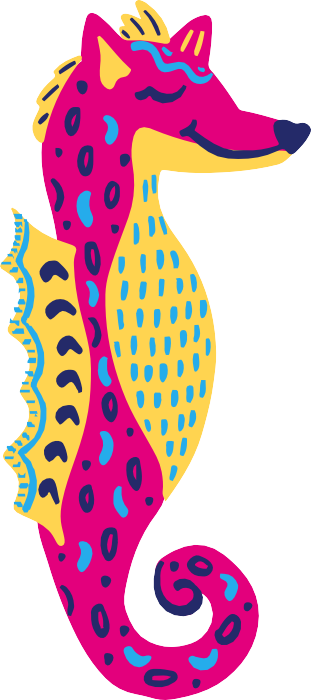 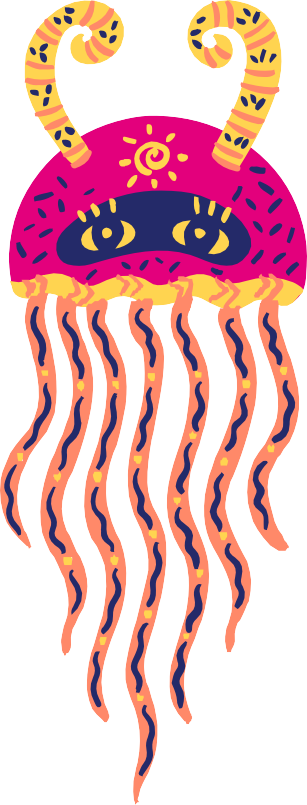 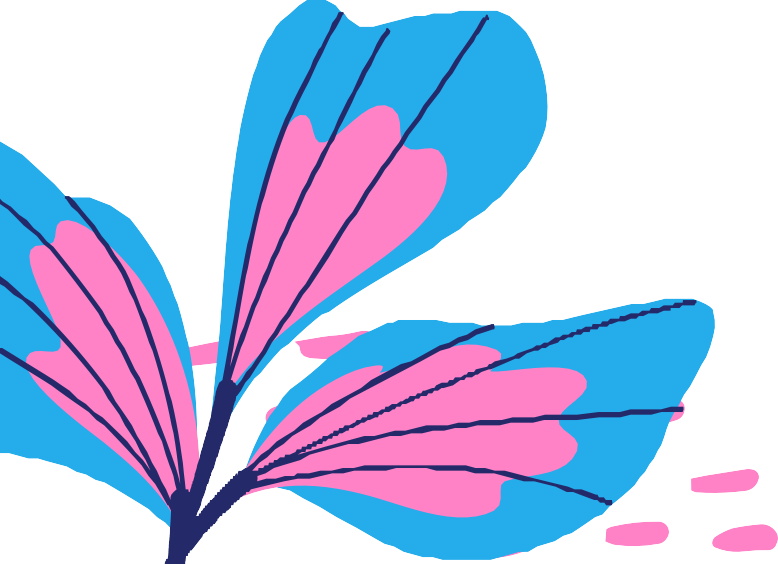 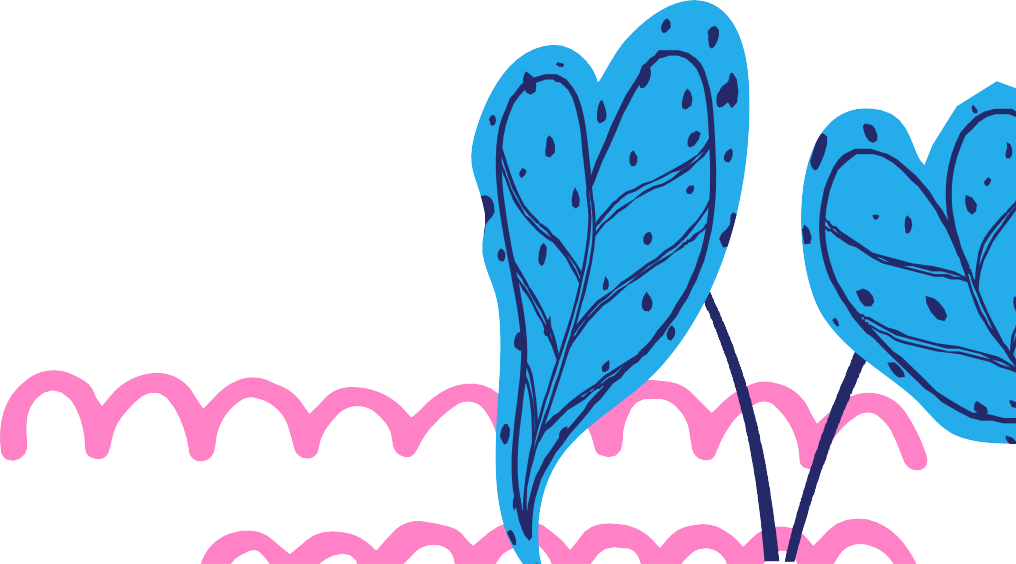